DrogvaneundersökningenÅlands yrkesgymnasium
2021
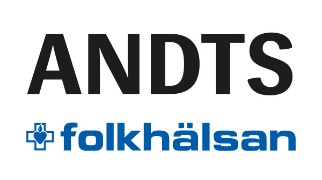 Drogvaneundersökningen 2021
Genomfördes i årskurs 1 och 2 på Ålands Yrkesgymnasium
 under vecka 34 & 35
Eleverna var ej förberedda 
Enkäten genomfördes digitalt
På Ålands yrkesgymnasium deltog totalt 323 av 389 elever (externt bortfall 16,9 %)
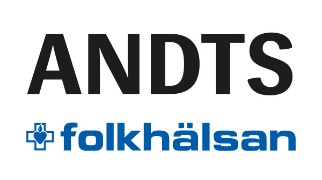 Hur mår du rent allmänt?Årskurs 1-2
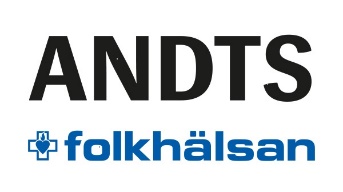 Drogvaneundersökning 2021                Ålands Yrkesgymnasium
Hur mår du rent allmänt?Årskurs 1-2
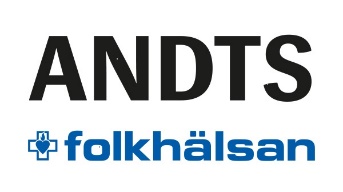 Drogvaneundersökning 2021                Ålands Yrkesgymnasium
Hur mår du rent allmänt?Årskurs 1-2
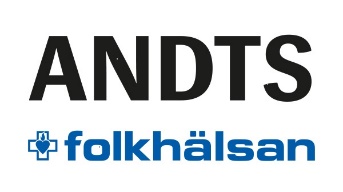 Drogvaneundersökning 2021                Ålands Yrkesgymnasium
Deltar du i någon organiserad fritidsaktivitet?Årskurs 1-2
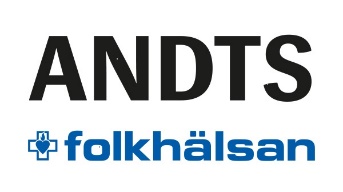 Drogvaneundersökning 2021                Ålands Yrkesgymnasium
Har du någon att prata med om det du tycker är viktigt?Årskurs 1-2
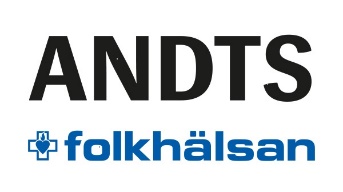 Drogvaneundersökning 2021                Ålands Yrkesgymnasium
Har du någon att prata med om det du tycker är viktigt?Årskurs 1-2
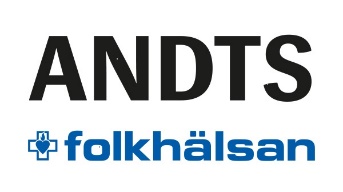 Drogvaneundersökning 2021                Ålands Yrkesgymnasium
TobaksbrukÅrskurs 1-2
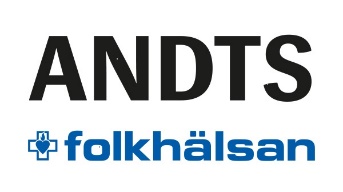 Drogvaneundersökning 2021                Ålands Yrkesgymnasium
Röker du?Årskurs 1-2
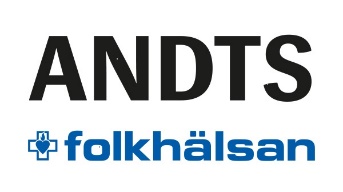 Drogvaneundersökning 2021                Ålands Yrkesgymnasium
Röker du?Årskurs 1-2
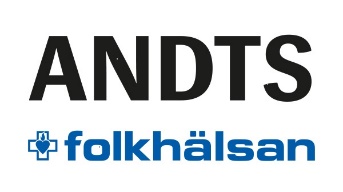 Drogvaneundersökning 2021                Ålands Yrkesgymnasium
Snusar du?Årskurs 1-2
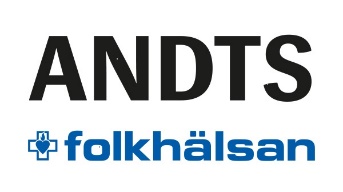 Drogvaneundersökning 2021                Ålands Yrkesgymnasium
Snusar du?Årskurs 1-2
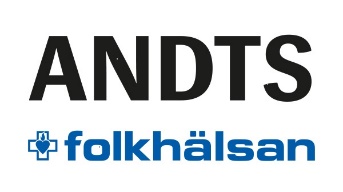 Drogvaneundersökning 2021                Ålands Yrkesgymnasium
Tobakskampen
Erbjuder professionell hjälp till dig som är tobaksanvändare eller har en ungdom som använder tobaksprodukter

Tel. 0457 530 2037 eller tobakskampen@ahs.ax 

Besöken är avgiftsfria, ingen remiss krävs
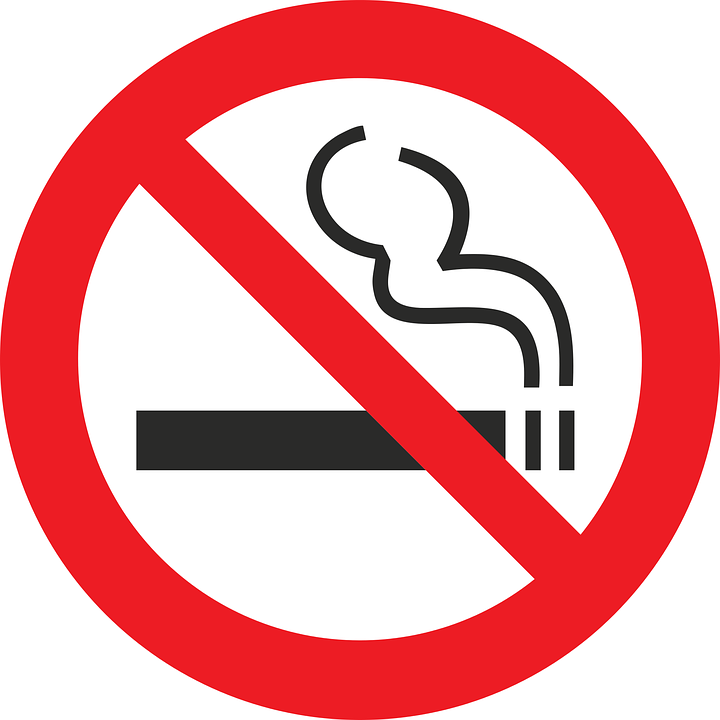 AlkoholkonsumtionÅrskurs 1-2
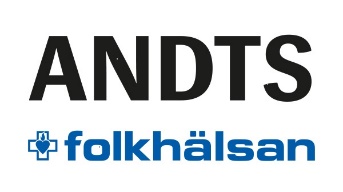 Drogvaneundersökning 2021                Ålands Yrkesgymnasium
AlkoholkonsumtionÅrskurs 1-2
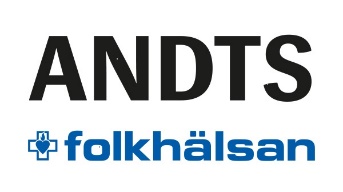 Drogvaneundersökning 2021                Ålands Yrkesgymnasium
Var får du vanligtvis din alkohol ifrån?Årskurs 1-2
Procenten avser endast de elever som uppgett att de druckit alkohol.
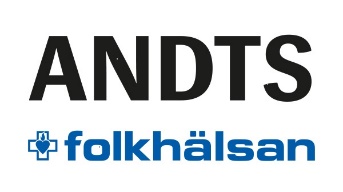 Drogvaneundersökning 2021                Ålands Yrkesgymnasium
Vad drack du senaste berusningstillfället?Årskurs 1-2
Procenten avser endast de elever som uppgett att de druckit alkohol.
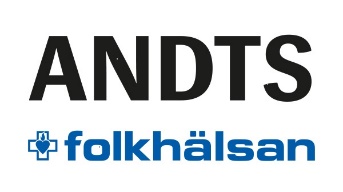 Drogvaneundersökning 2021                Ålands Yrkesgymnasium
Alkohol i trafikenÅrskurs 1-2
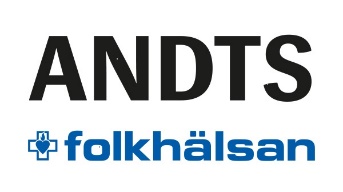 Drogvaneundersökning 2021                Ålands Yrkesgymnasium
[Speaker Notes: Flickor: I fjol var det 23,1 % som kört moped berusad, 15,7% som åkt moped med berusad förare och 16,4 % som åkt bil med berusad förare)
Pojkar: I fjol var det 13,8 % som kört moped berusad, 14,8 % som åkt moped med berusad förare och 15,9 % som åkt bil med berusad förare)]
Tillåter dina föräldrar att du dricker alkohol?Årskurs 1-2
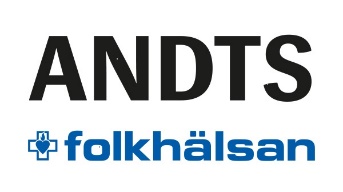 Drogvaneundersökning 2021                Ålands Yrkesgymnasium
Narkotika Årskurs 1-2
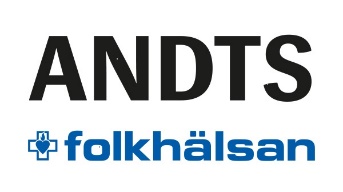 Drogvaneundersökning 2021                Ålands Yrkesgymnasium
NarkotikaÅrskurs 1-2
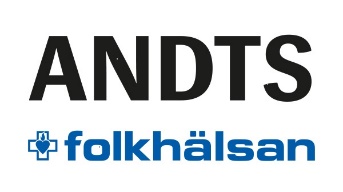 Drogvaneundersökning 2021                Ålands Yrkesgymnasium
Samband mellan rökning och narkotikaÅrskurs 1-2
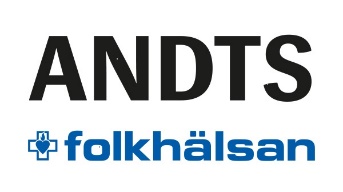 Drogvaneundersökning 2021                Ålands Yrkesgymnasium
Samband mellan snusning och narkotikaÅrskurs 1-2
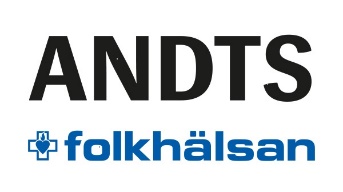 Drogvaneundersökning 2021                Ålands Yrkesgymnasium
Samband mellan alkohol och narkotikaÅrskurs 1-2
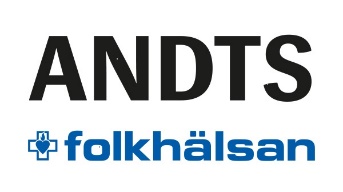 Drogvaneundersökning 2021                Ålands Yrkesgymnasium
”Det är bra att det är olagligt att använda cannabis (marijuana/hasch)”Årskurs 1-2
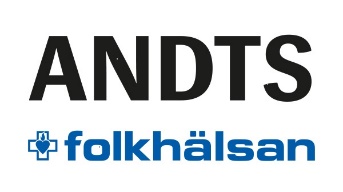 Drogvaneundersökning 2021                Ålands Yrkesgymnasium
”Det är bra att det är olagligt att använda cannabis (marijuana/hasch)”Årskurs 1-2
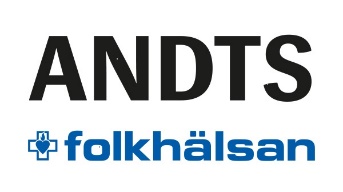 Drogvaneundersökning 2021                Ålands Yrkesgymnasium
”Det är bra att det är olagligt att använda cannabis (marijuana/hasch)”Ålands gymnasium (Lyceum + YG) årskurs 1-2
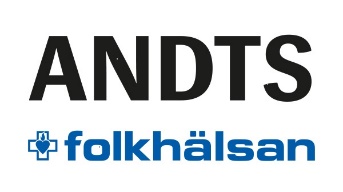 Normbrytande beteendenÅrskurs 1-2
Procent
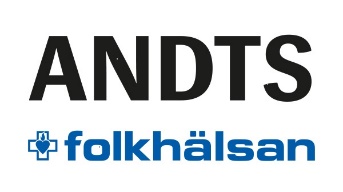 Drogvaneundersökning 2021                Ålands Yrkesgymnasium
Normbrytande beteendenÅrskurs 1-2
Procent
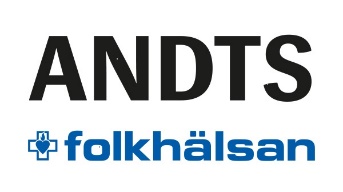 Tips till dig som förälder
Visa omtanke och intresse för ditt barn
Se till att hålla koll på din alkohol och bjud inte på alkohol
Prata med andra föräldrar och kom överens om gemensamma utetider
Tillåt inte föräldrafria fester och var tillgänglig ifall det skulle hända något
Kom ihåg att du är en förebild.
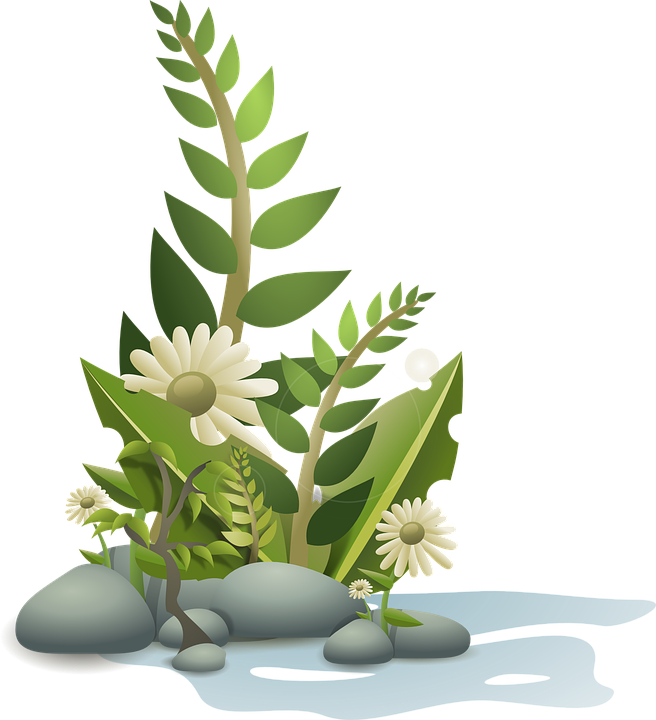 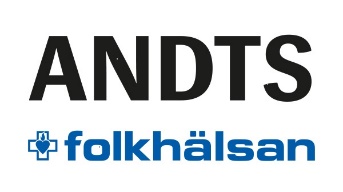 Kontakta oss gärna om du vill veta mer
Erica Öström, Folkhälsan på Åland 	Josefin Walk Stenman, Folkhälsan på Åland  erica.ostrom@folkhalsan.ax		josefin.walk.stenman@folkhalsan.ax  018-527 061					018-527 062